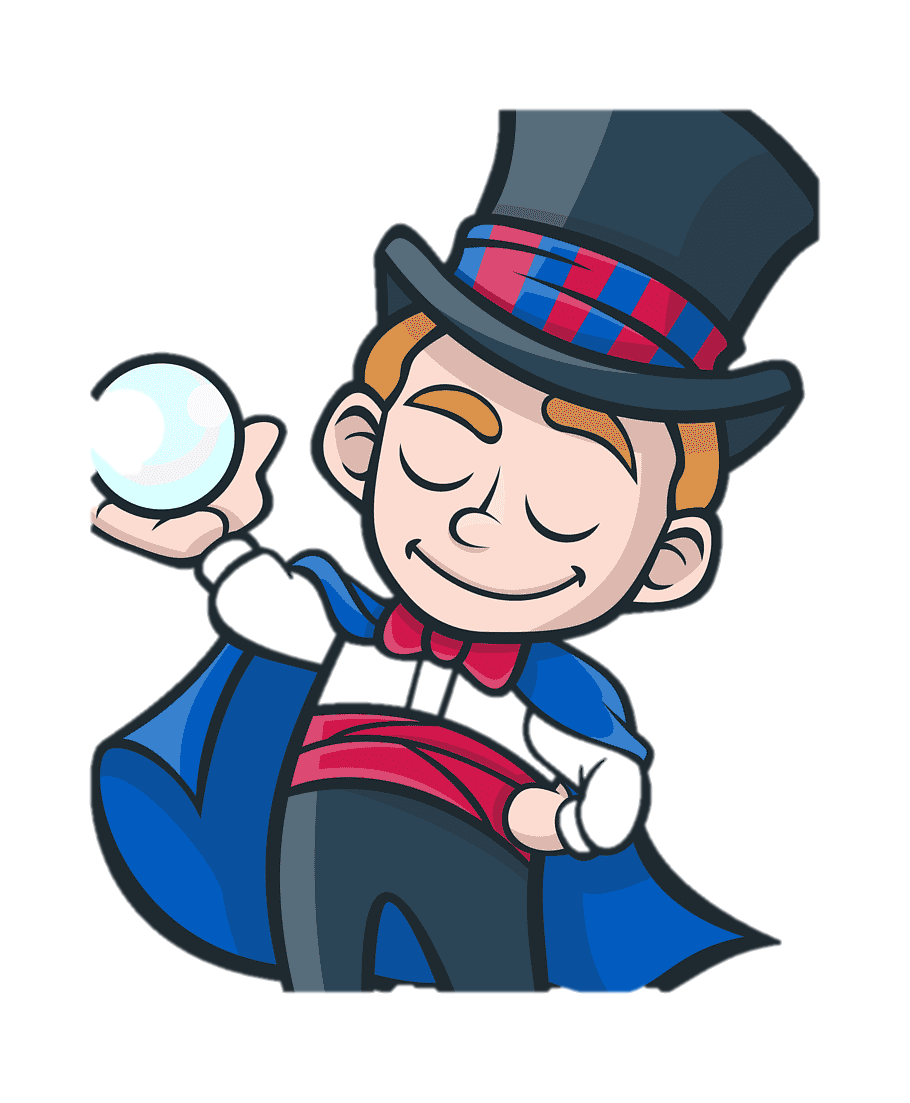 MAĢIJA
vai
MATEMĀTIKA?
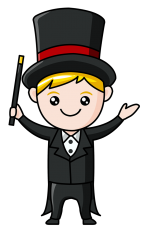 3. nodarbība
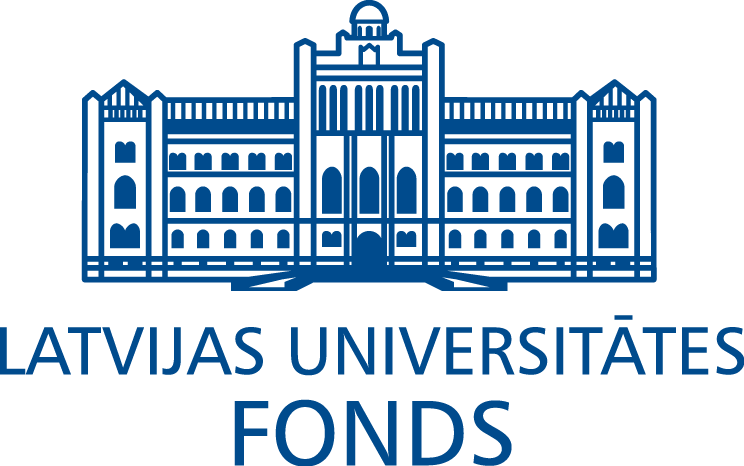 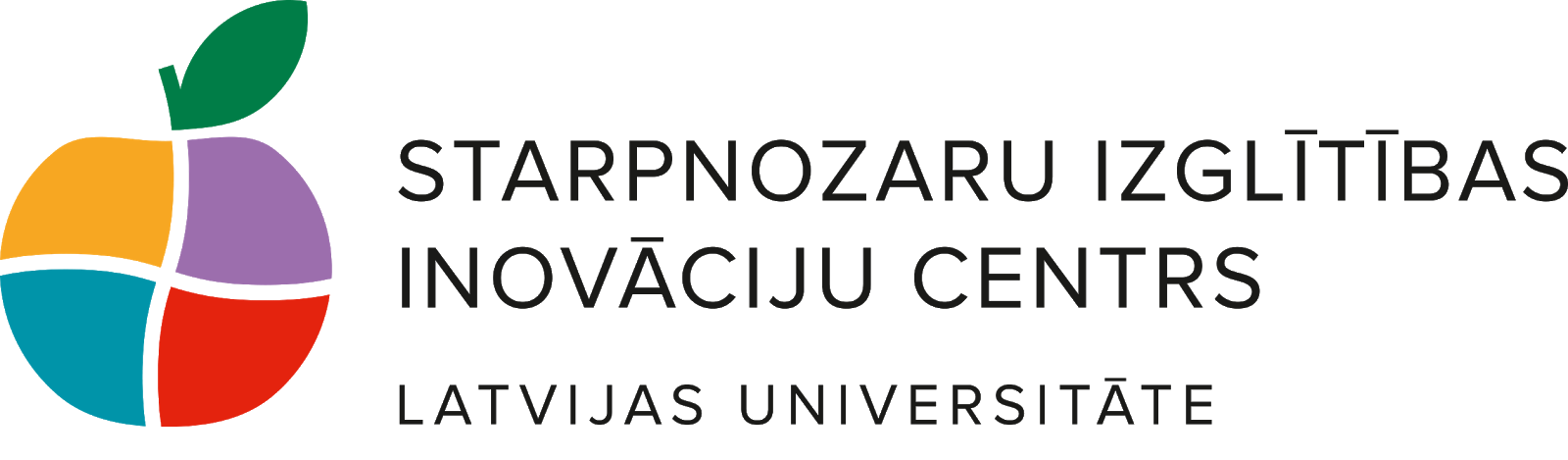 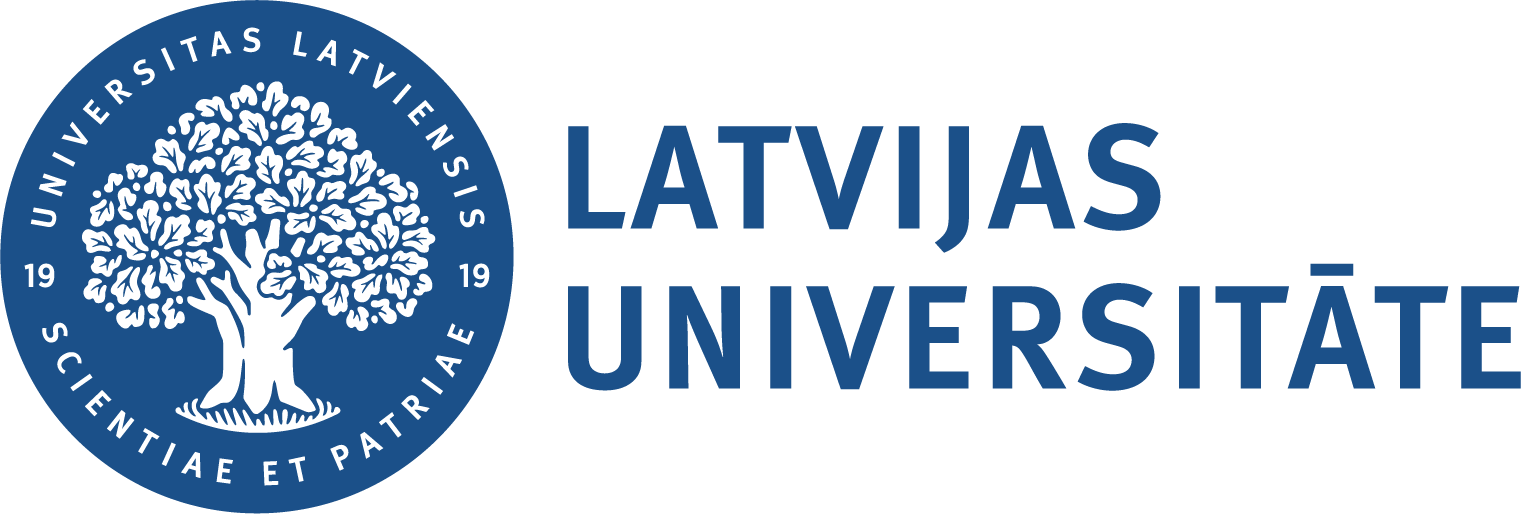 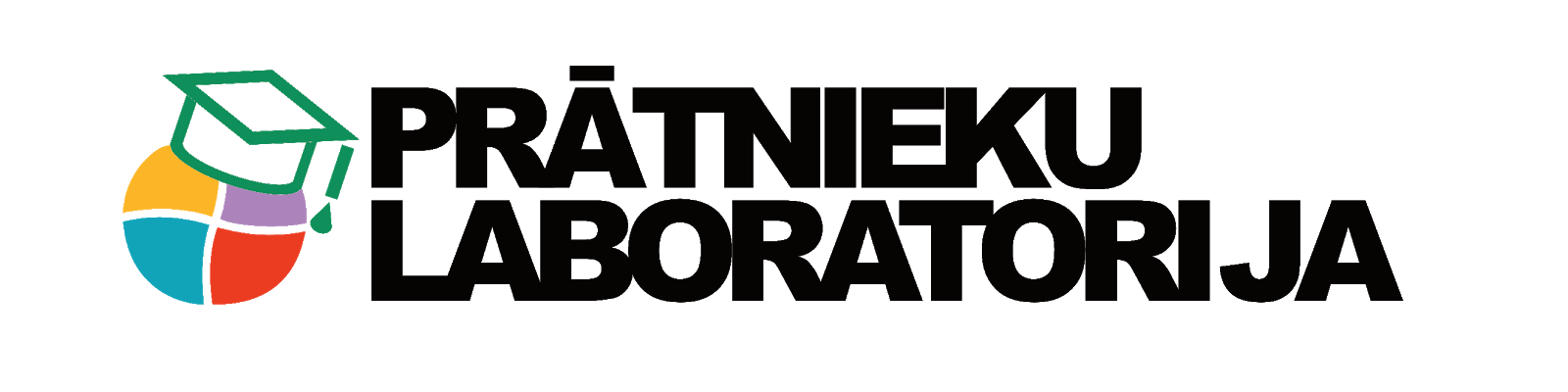 Šodien sasniedzamais rezultāts:
Veido virsmas;
Cenšas atklāt sakarības vai prognozēt rezultātu;
Secina.
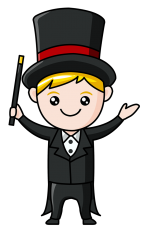 Kā no šī
var iegūt šo?
VIDEO
Kā no šī
var iegūt šos?
Drīkst izmantot tikai šķēres, no jauna līmēt neko nedrīkst.
Vai var izveidot tādu cilpu, kuru pārgriežot izveidotos viena cilpa nevis divas, kā iepriekš?
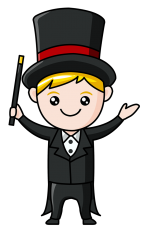 Mēbiusa lenta
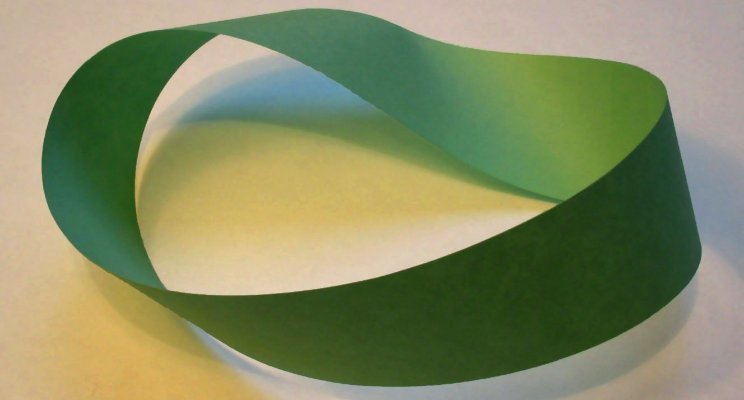 Kā tu domā, kas notiks, ja pārgriezīsi lentu pa līniju, kas atrodas trešdaļas attālumā no malas?
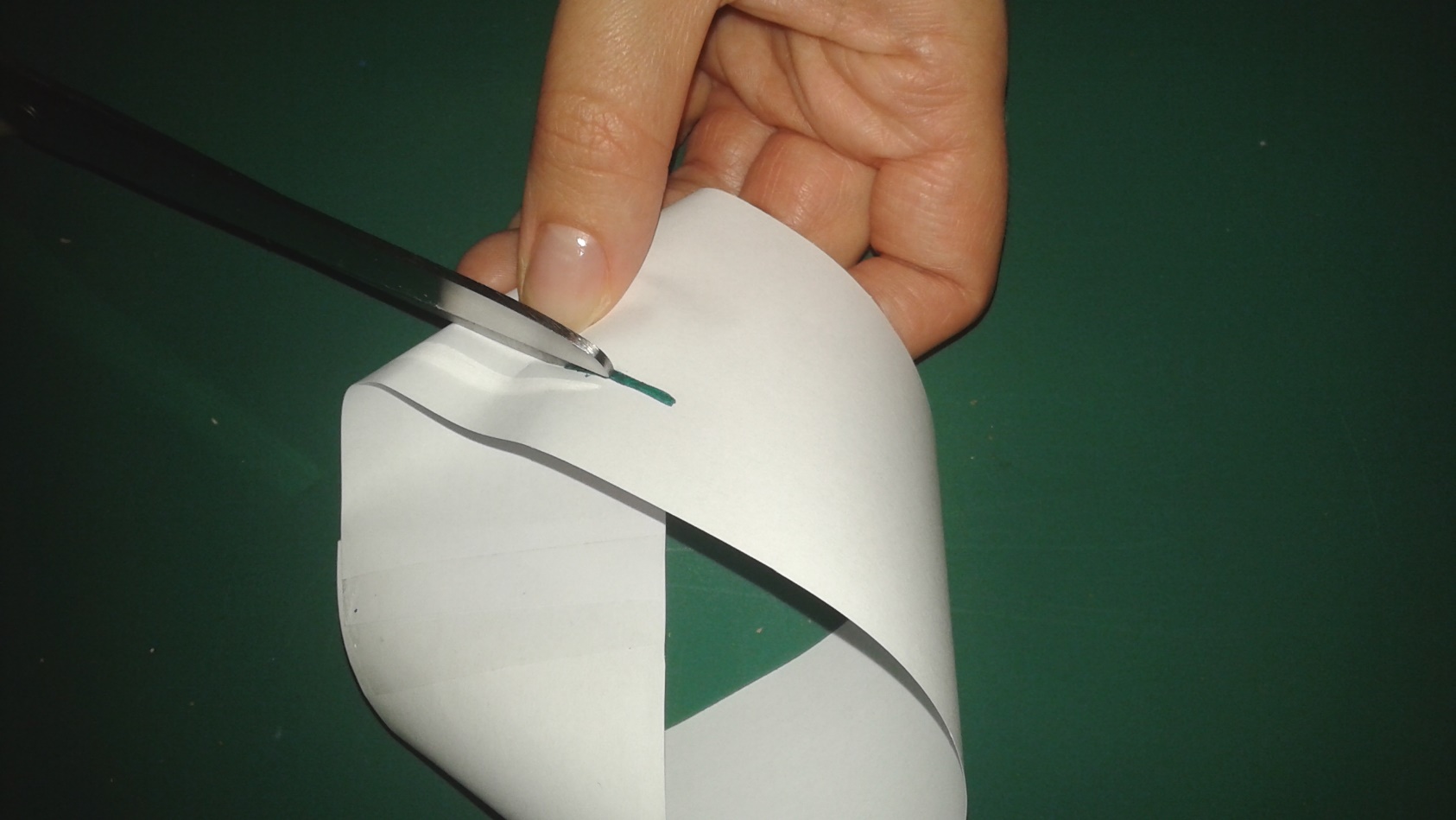 Kā no šī
var iegūt šo?
VIDEO
Drīkst izmantot tikai šķēres, no jauna līmēt neko nedrīkst.
Iepriekšējā piemērā kopā bija salīmētas divas parastās cilpas.
Ko vēl varētu izmēģināt?
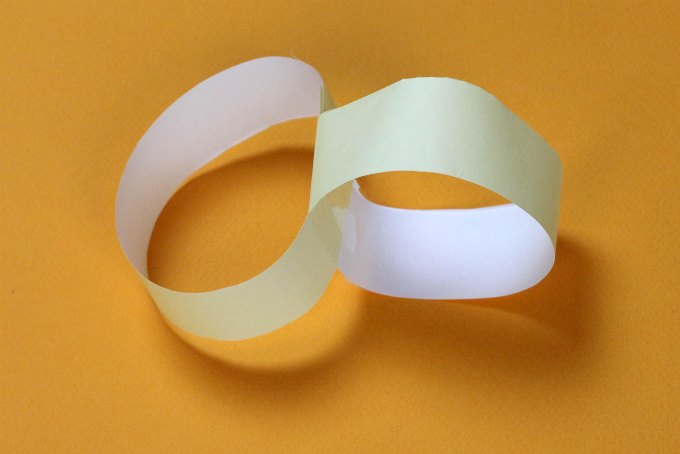 Kādas divas cilpas vēl var salīmēt kopā?
Kādas divas cilpas vēl var salīmēt kopā?
Parasta + parasta – iepriekšējais piemērs;
Parasta + Mēbiusa;
Mēbiusa + Mēbiusa (divas vienādas);
Mēbiusa + Mēbiusa (spoguļsimetriskās).
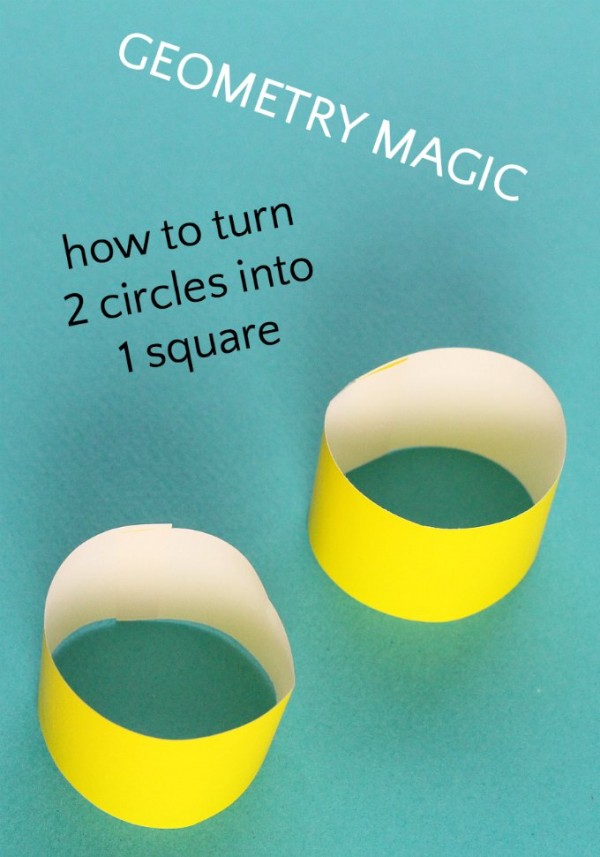 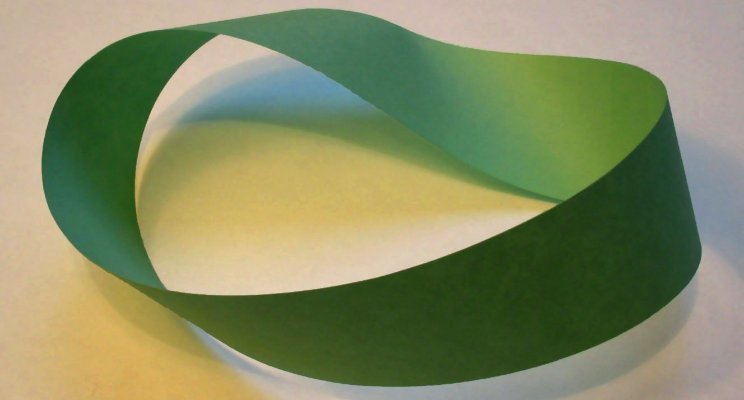 Kādas divas cilpas vēl var salīmēt kopā?
Parasta + parasta – iepriekšējais piemērs;
Parasta + Mēbiusa;
Mēbiusa + Mēbiusa (divas vienādas);
Mēbiusa + Mēbiusa (spoguļsimetriskās).
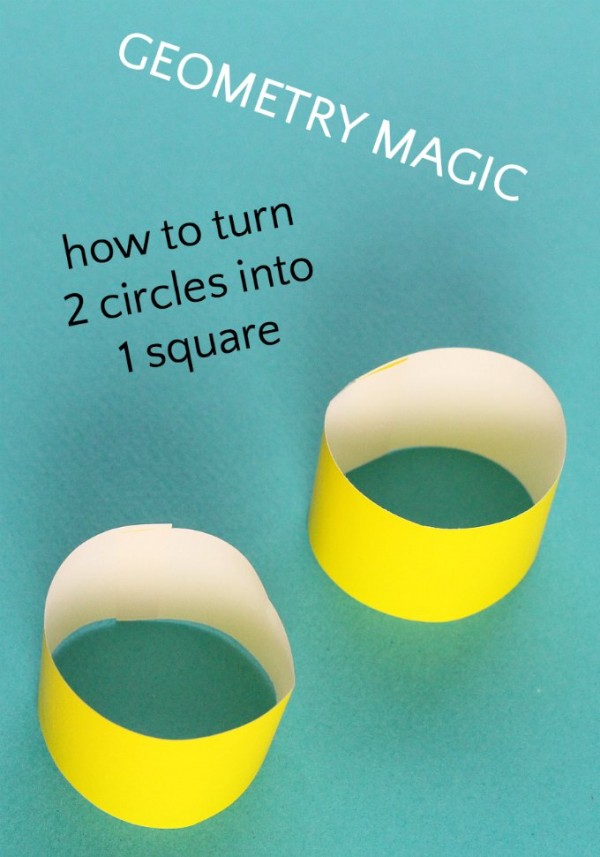 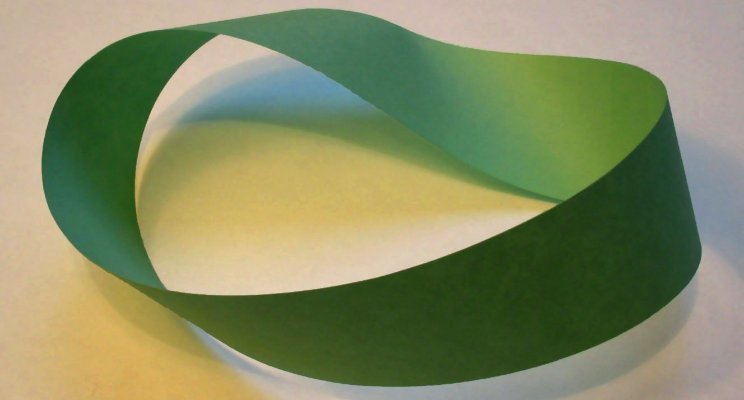 Prognozē, kas katrā no šiem gadījumiem izveidosies, pārgriežot abas cilpas uz pusēm! Pārbaudi!
Mēbiusa + Mēbiusa (spoguļsimetriskās)
VIDEO
PALDIES PAR DARBU!
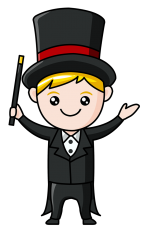 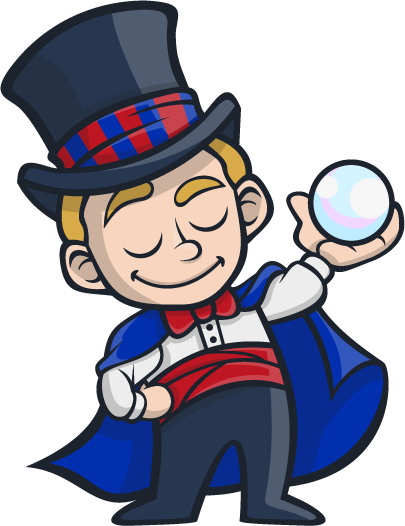